URBAN Ruins
And the Neo-Picturesque
“The neo-picturesque is an art practice that uses the medium of landscape to preserve, enhance, and shape environmental memory – memory in the form of experiences of a material past.”
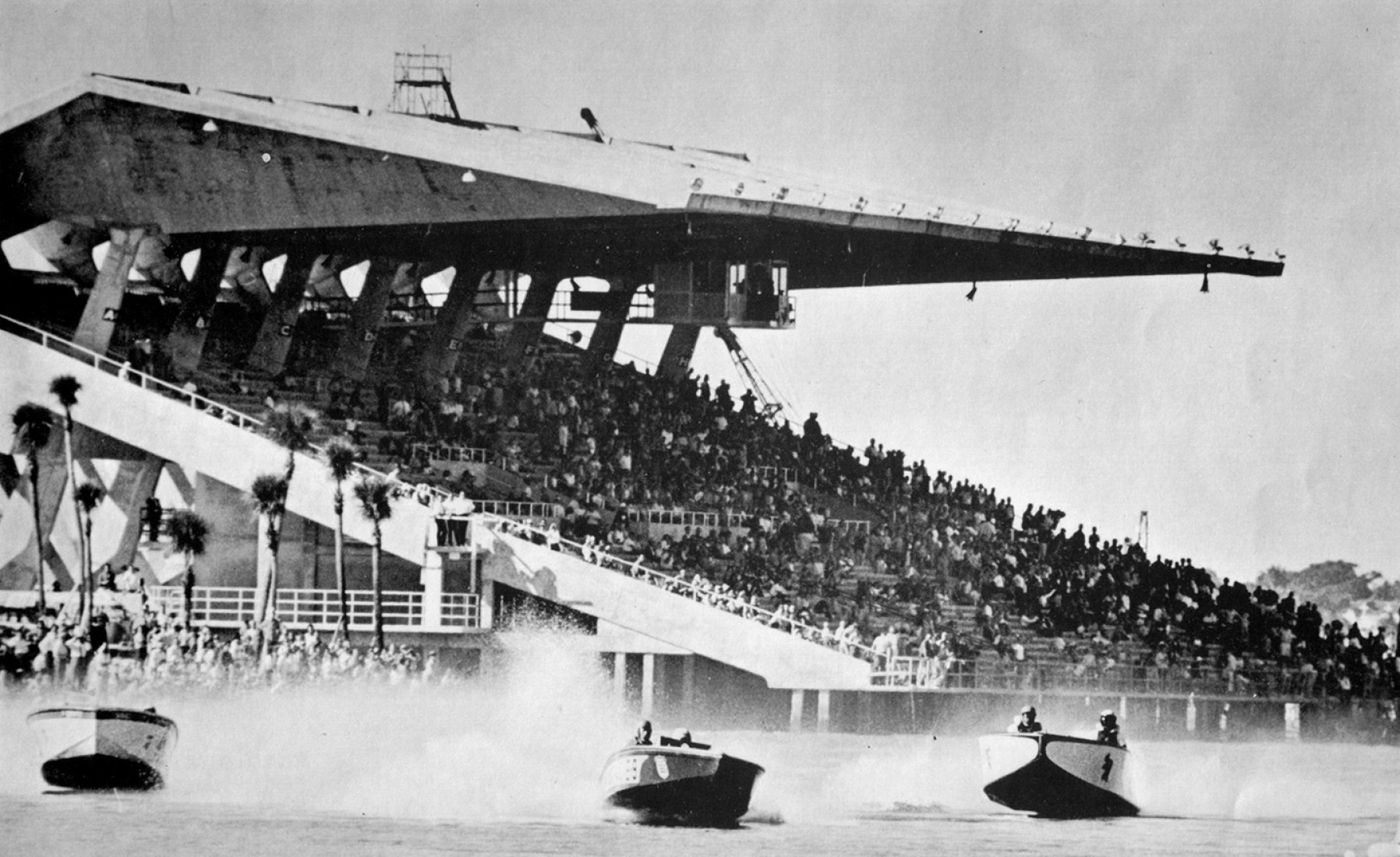 Suggestions for Miami Marine Stadium
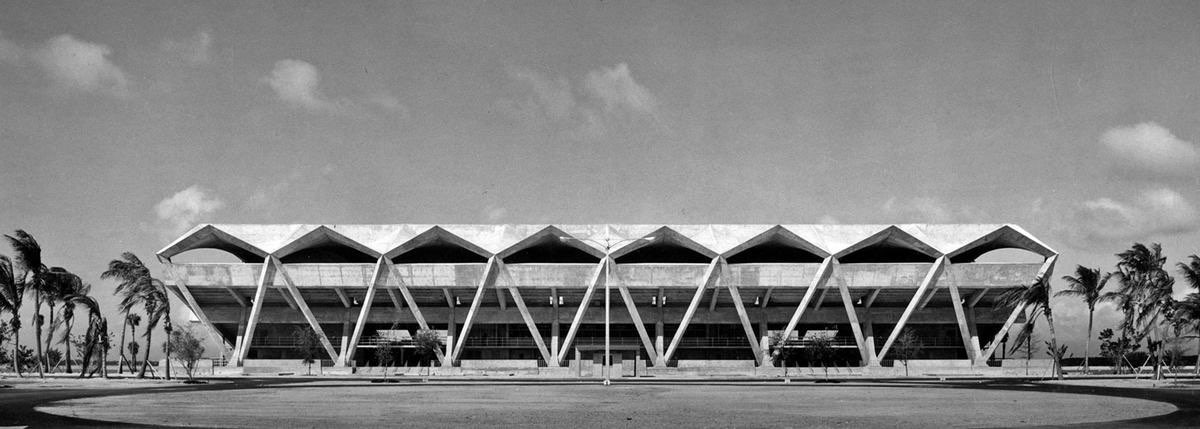 Projection on site 
Un curated spaces
Multiple uses
Tripartite nature of ruins
Sites of resistance